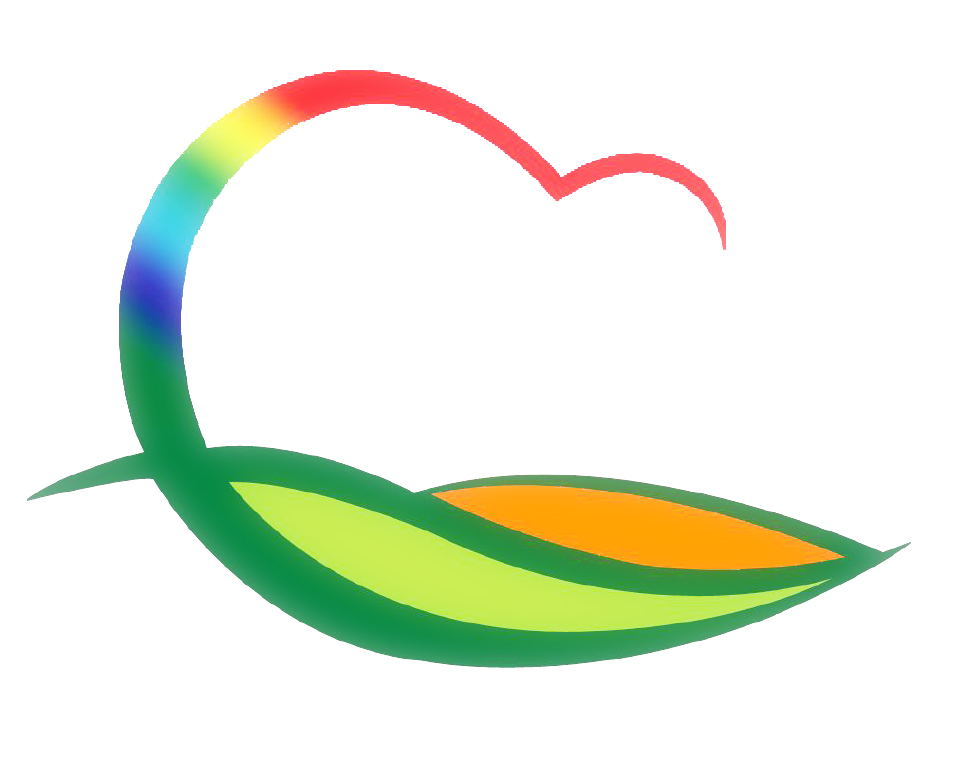 도 시 건 축 과
4-1. 부용리 고령자 복지주택 군계획도로 개설공사 추진
사업량 L=510m / 700백만원 / 실시설계용역 준공
4-2. 매천리 보건소 옆 군계획도로 개설공사 추진
사업량 L=150m / 800백만원 / 편입토지 보상협의
4-3. 소규모 지역개발사업 추진
추진계획 (3. 2. ~ 3. 8.)


※ 읍‧면 합동설계 종료(~ 2. 28.)
4-4. 2020년 농촌빈집정비사업 추진
5백만원 / 대상자 선정 (빈집 5개소)